ECE 264 Fall 2020Advanced C Programming
Yung-Hsiang Lu
Purdue University
yunglu@purdue.edu
Memory and Pointer 01
yunglu@purdue.edu
Computer Memory
First “supercomputer” CDC 6600, up to 982kB memory, $19M
HTC 10 evo, 32 GB memory (more than 32,000 more), $199
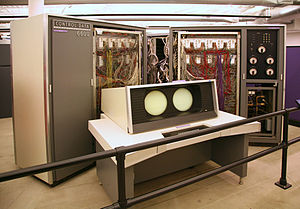 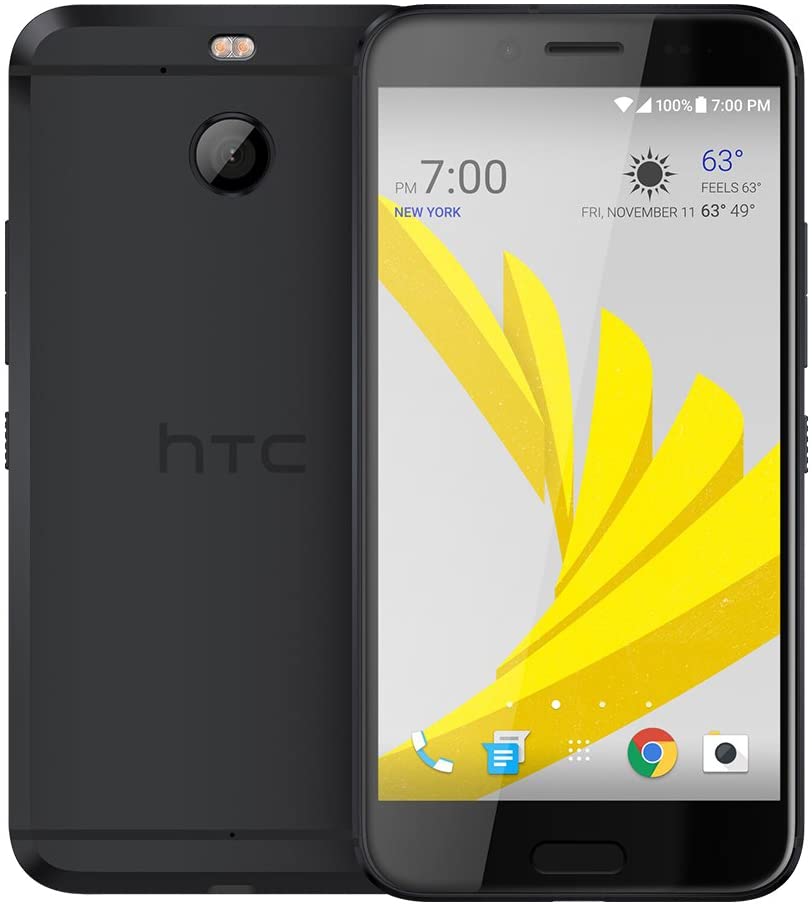 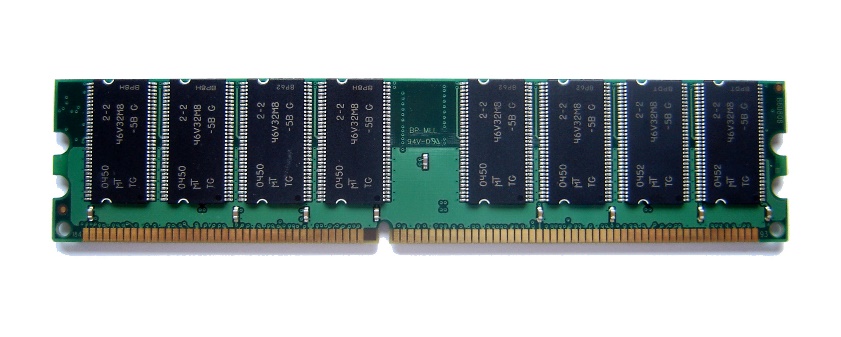 yunglu@purdue.edu
Review
yunglu@purdue.edu
Memory organized as address-value
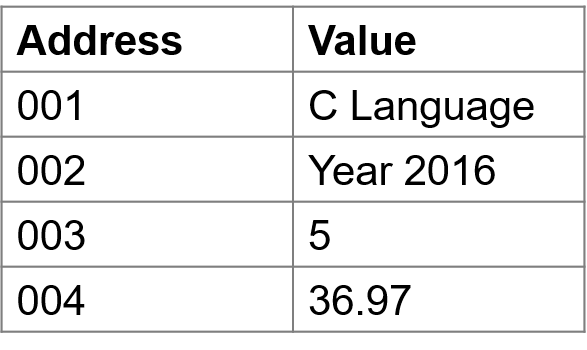 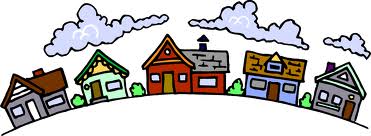 Taylor
Smith
Johnson
yunglu@purdue.edu
For Humans
yunglu@purdue.edu
6
A function can see only its frame
error
yunglu@purdue.edu
7
invisible 
to f3
rename
yunglu@purdue.edu
8
swap function
Attempt 1 (wrong)
int a = 5;
int b = 7;
a = swap(a, b);
// both a and b are 7
int swap (int x, int y)
{
	return y;
}
int a = 5;
int b = 7;
swap(a, b);
// a should be 7 here
// b should be 5 here
yunglu@purdue.edu
swap function
Attempt 2 (wrong)
int a = 5;
int b = 7;
swap(a, b);
// a and b unchanged
void swap (int a, int b)
{
	int t = a;
	a = b;
	b = t;
}
int a = 5;
int b = 7;
swap(a, b);
// a should be 7 here
// b should be 5 here
yunglu@purdue.edu
Attempt 2 (wrong)
int a = 5;
int b = 7;
swap(a, b);
// a and b unchanged
…
void swap (int a, int b)
{
	int t = a;
	a = b;
	b = t;
}
yunglu@purdue.edu
Attempt 2 (wrong)
int a = 5;
int b = 7;
swap(a, b);
// a and b unchanged
…
void swap (int a, int b)
{
	int t = a;
	a = b;
	b = t;
}
yunglu@purdue.edu
Attempt 2 (wrong)
int a = 5;
int b = 7;
swap(a, b);
// a and b unchanged
…
void swap (int a, int b)
{
	int t = a;
	a = b;
	b = t;
}
7
yunglu@purdue.edu
Attempt 2 (wrong)
int a = 5;
int b = 7;
swap(a, b);
// a and b unchanged
…
void swap (int a, int b)
{
	int t = a;
	a = b;
	b = t;
}
5
yunglu@purdue.edu
Attempt 2 (wrong)
int a = 5;
int b = 7;
swap(a, b);
// a and b unchanged
…
void swap (int a, int b)
{
	int t = a;
	a = b;
	b = t;
}
yunglu@purdue.edu
Attempt 2 (wrong)
int a = 5;
int b = 7;
swap(a, b);
// a and b unchanged
…
void swap (int a, int b)
{
	int t = a;
	a = b;
	b = t;
}
yunglu@purdue.edu
Attempt 2 (wrong)
int a = 5;
int b = 7;
swap(a, b);
// a and b unchanged
…
void swap (int a, int b)
{
	int t = a;
	a = b;
	b = t;
}
yunglu@purdue.edu
Attempt 2 (wrong)
int a = 5;
int b = 7;
swap(a, b);
// a and b unchanged
…
void swap (int x, int y)
{
	int t = x;
	x = y;
	y = t;
}
yunglu@purdue.edu